সুস্বাগতম
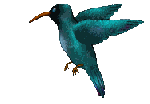 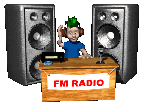 স্বাগতম
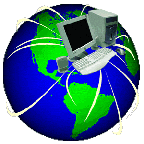 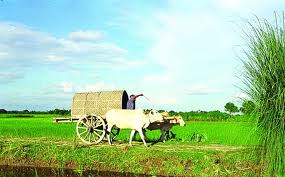 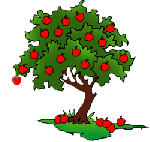 পরিচিতি
মোহাম্মদ রফিকুল ইসলাম
প্রধান শিক্ষক
তাহের মাধ্যমিক বিদ্যালয়
ভেড়ামারা, কুষ্টিয়া
০১৭২৬০৩৪১৮৬
rafiqul990@gmail.com
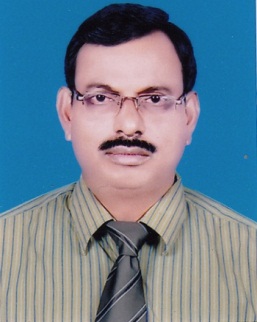 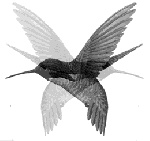 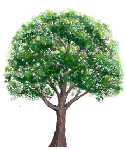 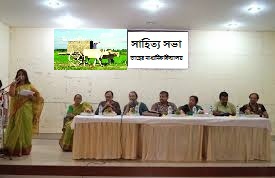 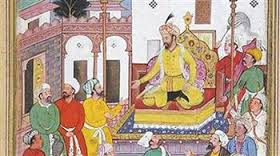 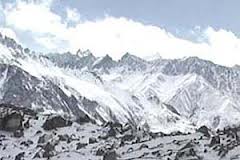 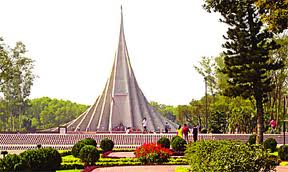 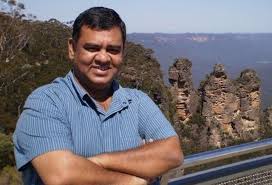 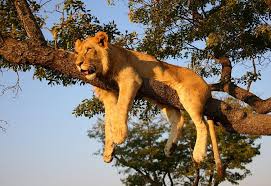 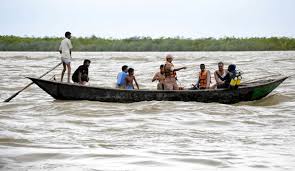 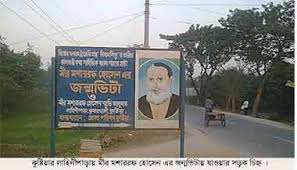 আজকের বিষয়
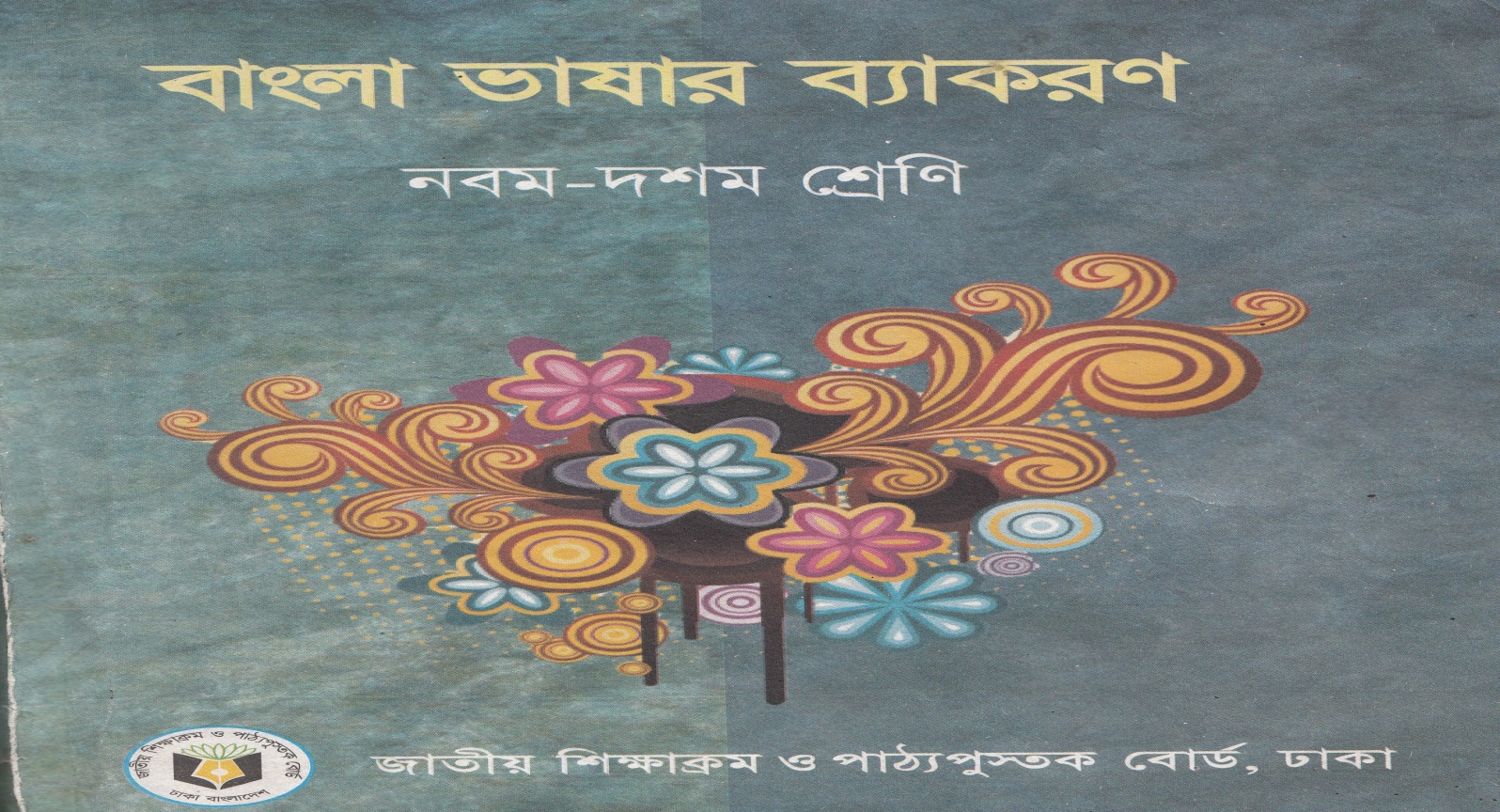 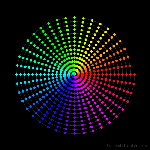 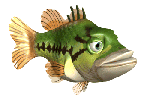 বাংলা ভাষার ব্যাকারণ (৩য়অধ্যায়-ষষ্ষ্ঠ পরিচ্ছেদ )
বিশেষ পাঠ
কর্মধারায় সমাস
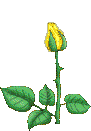 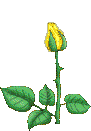 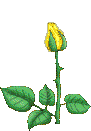 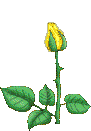 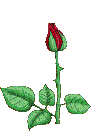 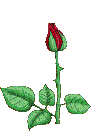 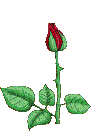 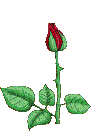 শিক্ষণ ফল
১.কর্মধারয় সমাস কি তা বলতে পারবে
২. কর্মধারয় সমাস কত প্রকার তা বলতে পারবে?
৩. কর্মধারয় সমাস এর বিভিন্ন উদাহরণ দিতে পারবে।
কর্মধারয় সমাস
মধ্যপদলোপী
সাধারণত চার প্রকার
উপমতি
রুপক কর্মধারয়
উপমান
মধ্যপদলোপী কর্মধারয় সমাস
যে কর্মধারয় সমাসে ব্যাসবাক্যের মধ্যপদের লোপ হয়, তাকে মধ্যপদলোপী কর্মধারয় সমাস বলে ।
যেমন
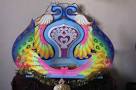 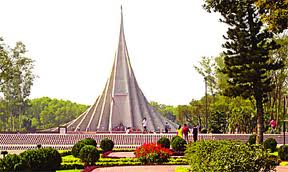 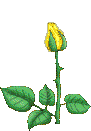 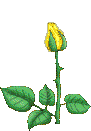 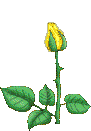 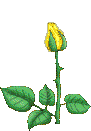 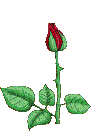 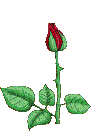 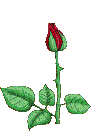 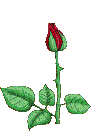 সিংহ চিন্থিত আসন = সিংহাসন
স্মৃতি রক্ষার্থে  সৌধ= স্মৃতিসৌধ
উপমান কর্মদারয় সমাস
উপমান অর্থ তুলনীয় বস্তু । প্রত্যক্ষ কোনো বস্তুর সাথে পরোক্ষ কোনো বস্তুর তুলনা করলে প্রত্যক্ষ বস্তুটিকে বলা হয় উপমেয়, আর যার সাথে তুলনা করা হয়েছে তাকে বলা হয় উপমান ।
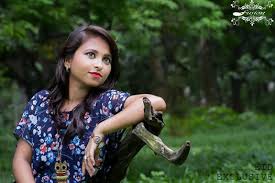 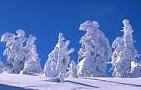 অরুণের ন্যায় রাঙা =
 অরুণ্য রাঙা
তুষারের ন্যায় শুভ্র = তুষার শুভ্র
উপমতি কর্মদারয় সমাস
সাধারণ গুণের উল্লেখ না করে উপমেয় পদের সাখে উপমানের যে সমাস হয়, তাকে উপমিত কর্মধারয় সমাস বলে । যেমন-
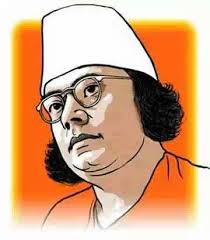 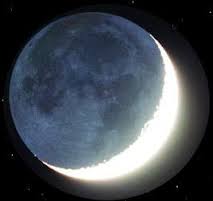 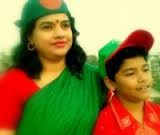 পুরুষ সিংহের ন্যায়
সিংহপুরুষ
মুখ চন্দ্রের ন্যায়
চন্দ্রমূখ
রুপক কর্মদারয় সমাস
উপমান  ও উপমেয়ের মধ্যে অভিন্নতা কল্পনা করা হলে রুপক কর্মধারয় সমাস হয়
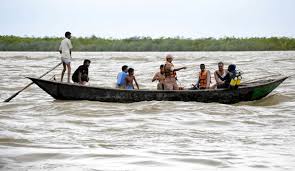 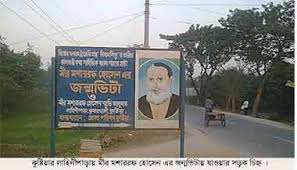 মন রুপ মাঝি
= মনমাঝি
বিষাদ রুপসিন্ধু =বিষাদসিন্ধু
আরও কয়েক ধরনের কর্মধারয় সমাস রয়েছে
যেমন-
অব্যয়
সর্বনাম
কুকর্ম
সেকাল
একাল
যথাযোগ্য
উপসর্গ
সংখ্যাবাচক
বিকাল
একজন
সকাল
দোতলা
সর্বনামযোগে
সেকাল
একাল
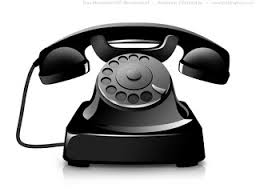 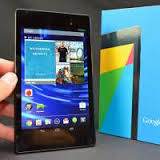 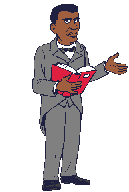 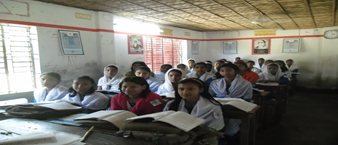 মূল্যায়ন
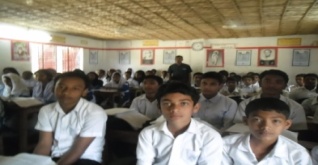 ১. কর্মধারয় সমাস কি?
২. কর্মধারয় সমাস কতপ্রকার –কিকি ?
৩.কর্মধারয় সমাসের  তিনটি উদাহরণ দাও
বাডির কাজ
কর্মধারয় সমাস কি তা লিখে আনবে

কর্মধারয় সমাস কত প্রকার, কিকি তা লিখে আনবে।
ধন্যবাদ
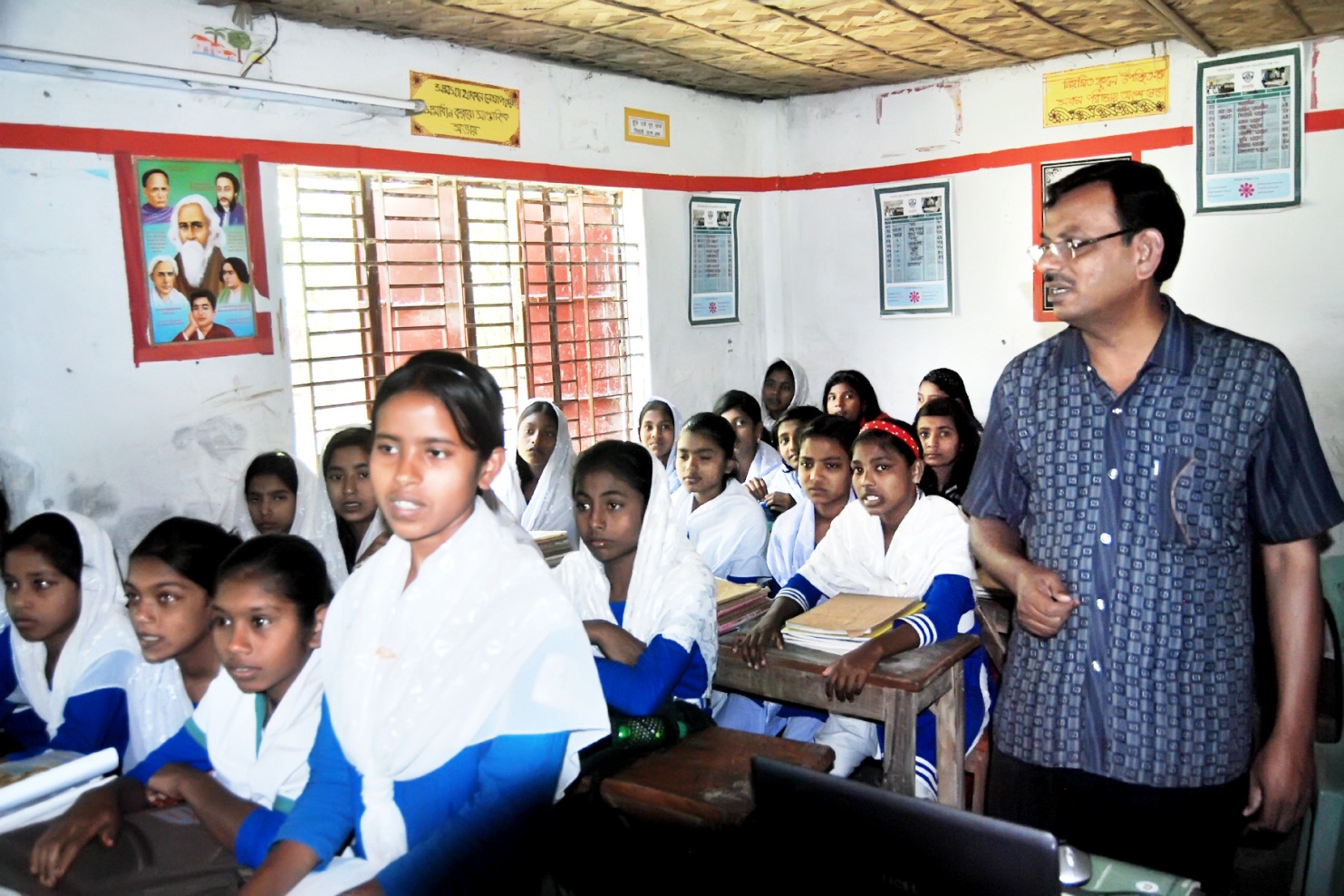